Some Test Results of Raw Data
Dong Jianing, Liu Dong
A2Data00_20140513-155749.frd
Wang chi: 

Error: Last Event cannot be read normally
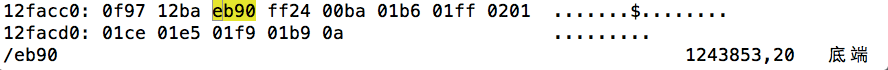 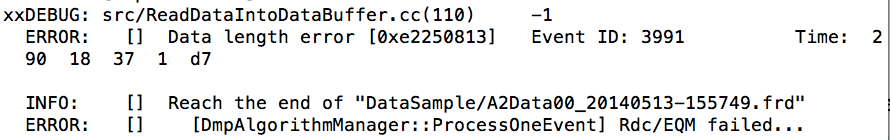 A2Data00_20140513-155749.frd
Solution: Add a function - ios::clear()
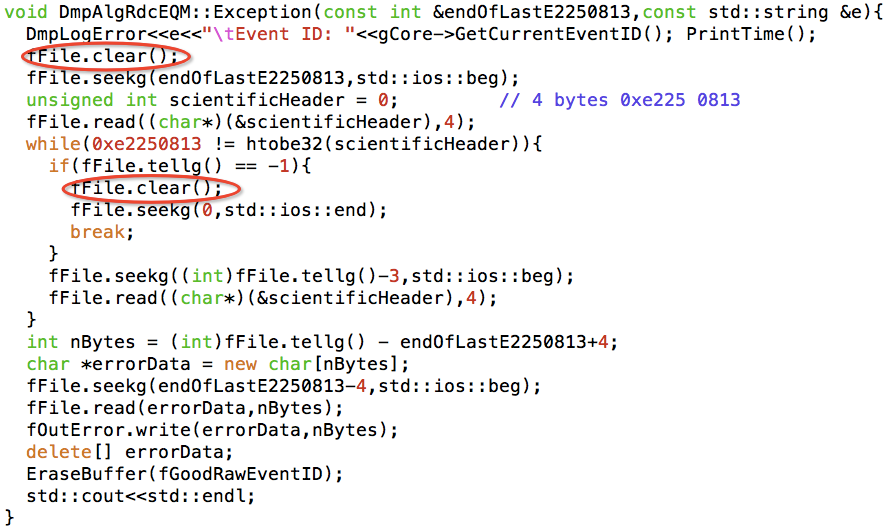 A2Data00_20140513-164225.frd
Wang chi: 

Error: Data Mode cannot be  processed correctly
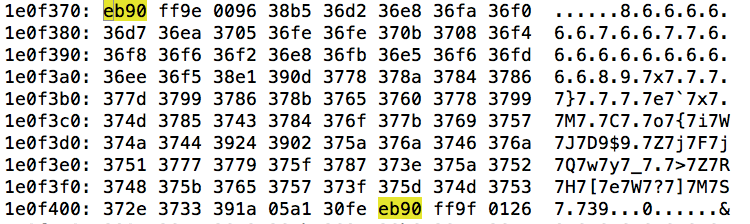 A2Data00_20140513-164225.frd
Solution: Modify the way to process the data mode
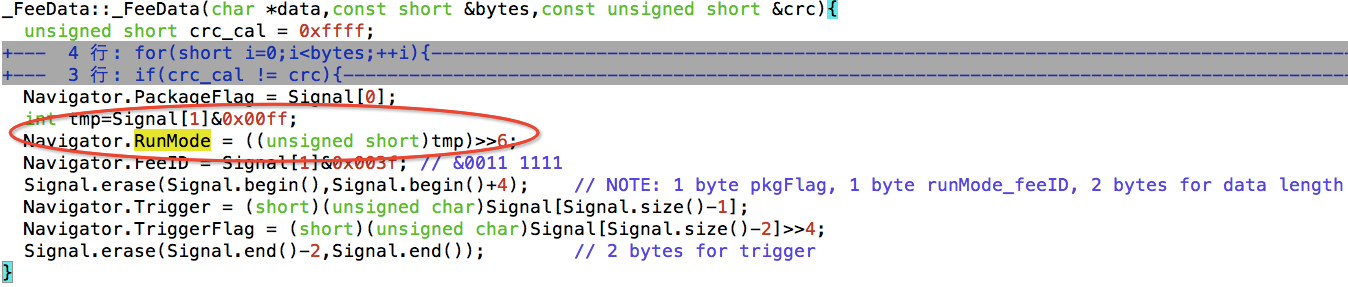 A2Data00_20140513-155749.frd
Zhiyong: 
Error: Data header cannot be read normally
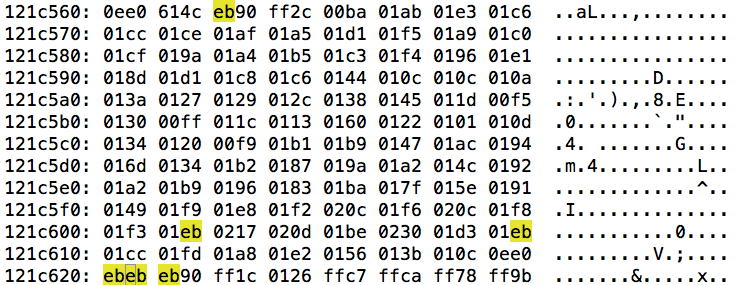 A2Data00_20140513-174024.frd
? Solution: 
  1. 使用分包的数据

  2. 修改代码使其能够正确读取BGO以外的数 据